CEL CE A VENIT ÎN NUMELE DOMNULUI
Studiul 9 pentru 2 martie 2024
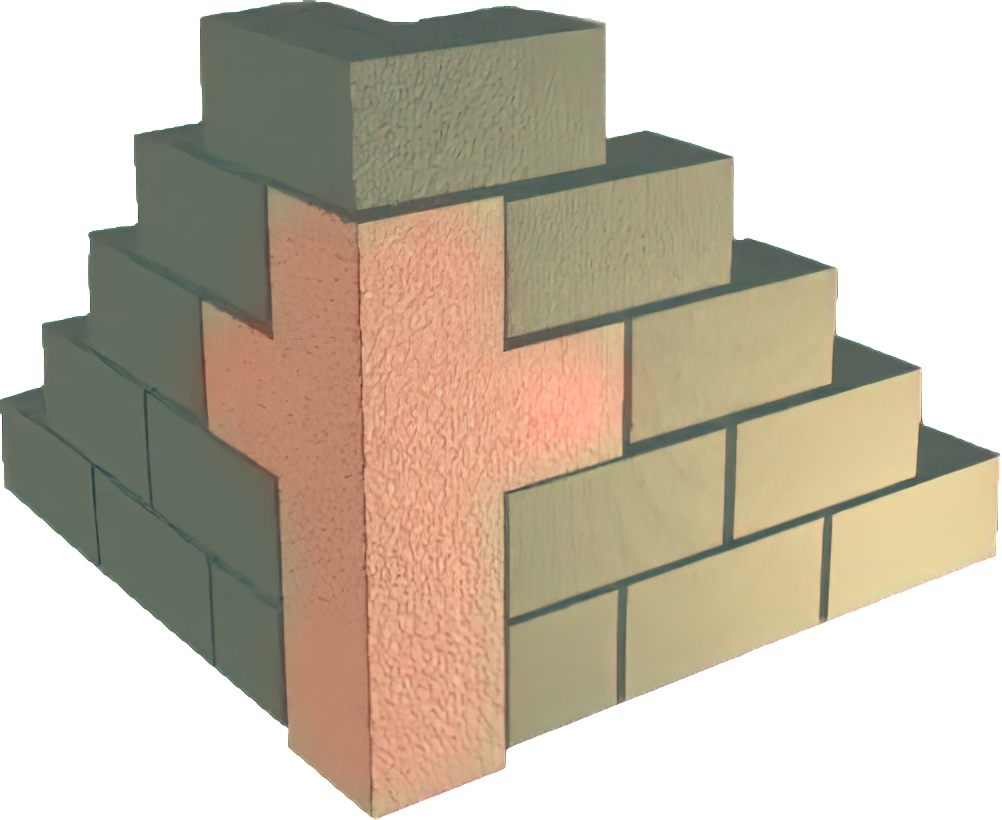 “Piatra pe care au lepădat-o zidarii a ajuns să fie pusă în capul unghiului clădirii. Domnul a făcut lucrul acesta și este o minunăție înaintea ochilor noștri.” (Psalm 118:22-23)
Psalmii ne vorbesc despre sentimentele autorilor lor și despre relația lor cu Dumnezeu. Dar nu se limitează la asta.
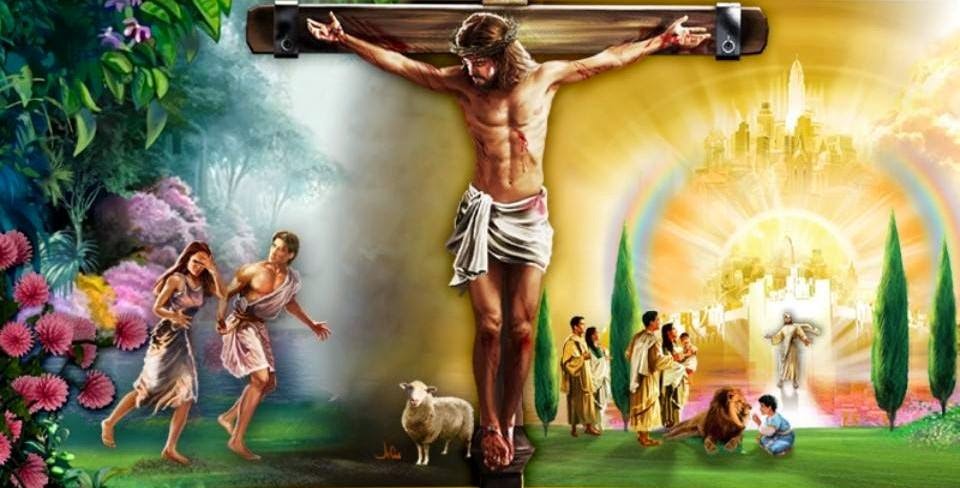 Duhul Sfânt i-a inspirat pe autorii săi să exprime clar diferite aspecte esențiale ale Planului Răscumpărării.
Datorită Psalmilor, putem vedea cum Dumnezeu a aranjat evenimentele vieții, morții, învierii, înălțării și slăvirii Domnului nostru Iisus Hristos, Mesia, Mântuitorul nostru.
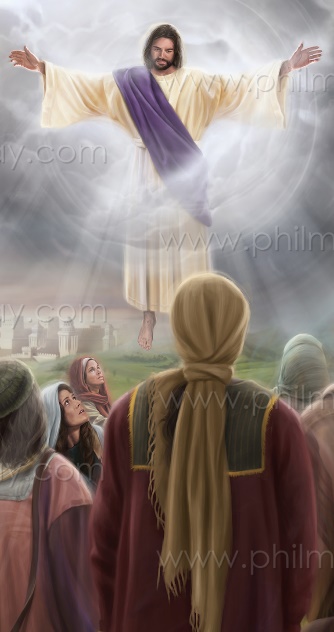 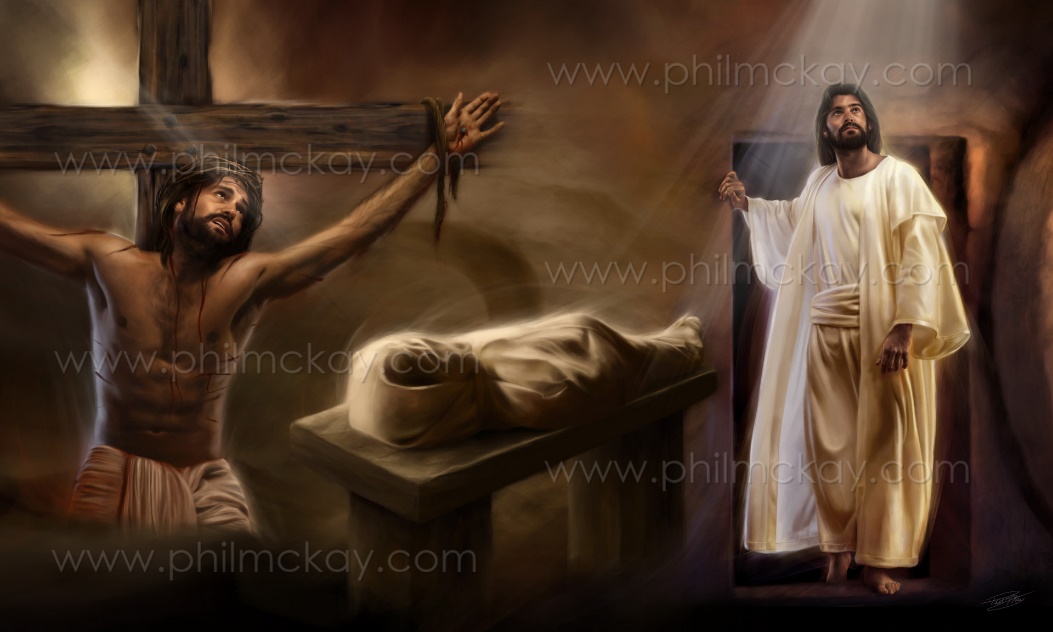 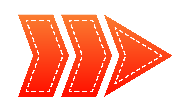 Păstorul (Psalmul 23).
Mesia care suferă (Psalm 22).
Fiul lui David (Psalmi 89 și 132).
Împărat veșnic (Psalm 2).
Preotul ceresc (Psalm 110).
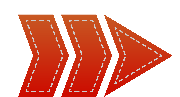 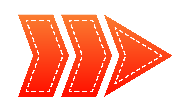 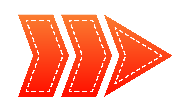 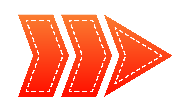 PĂSTORUL DIVIN
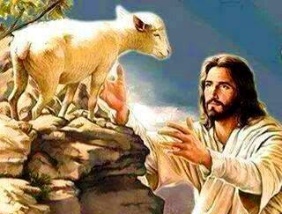 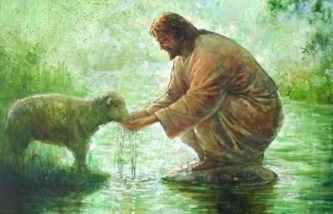 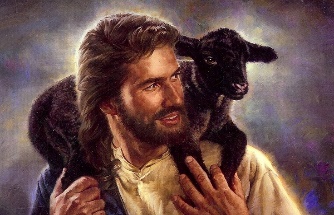 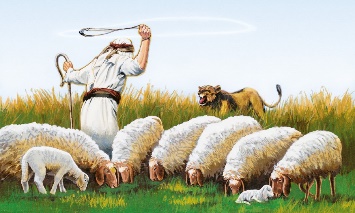 “Domnul este păstorul meu: nu voi duce lipsă de nimic.” (Psalm 23:1)
În prima parte a vieții sale, David – autorul multor Psalmi – s-a dedicat păstoririi animalelor tatălui său (1 Sam. 16:11-13; 2 Sam. 7:8). El a învățat să-și iubească oile și să leferească de pericol (1 Sam. 17:34-35).
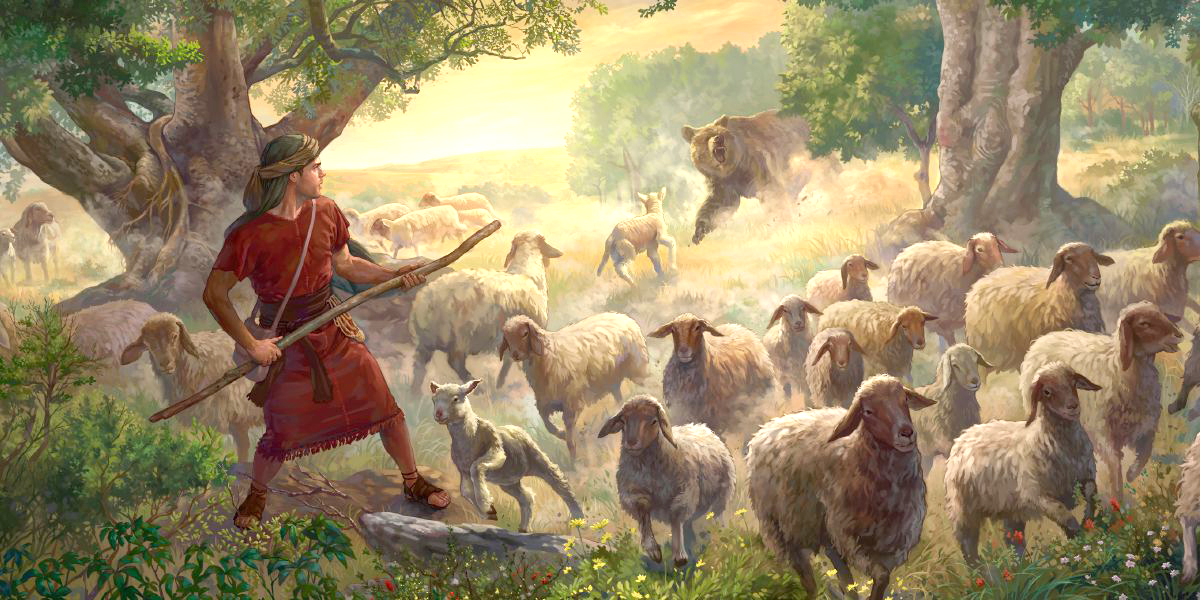 În alcătuirea psalmilor, David s-a văzut pe sine și pe poporul lui Israel ca niște oi aflate în grija personală a Păstorului divin (Ps. 23:1-4).
Ce relație există între Dumnezeu (Păstorul nostru) și noi (oile pășunilor sale)?
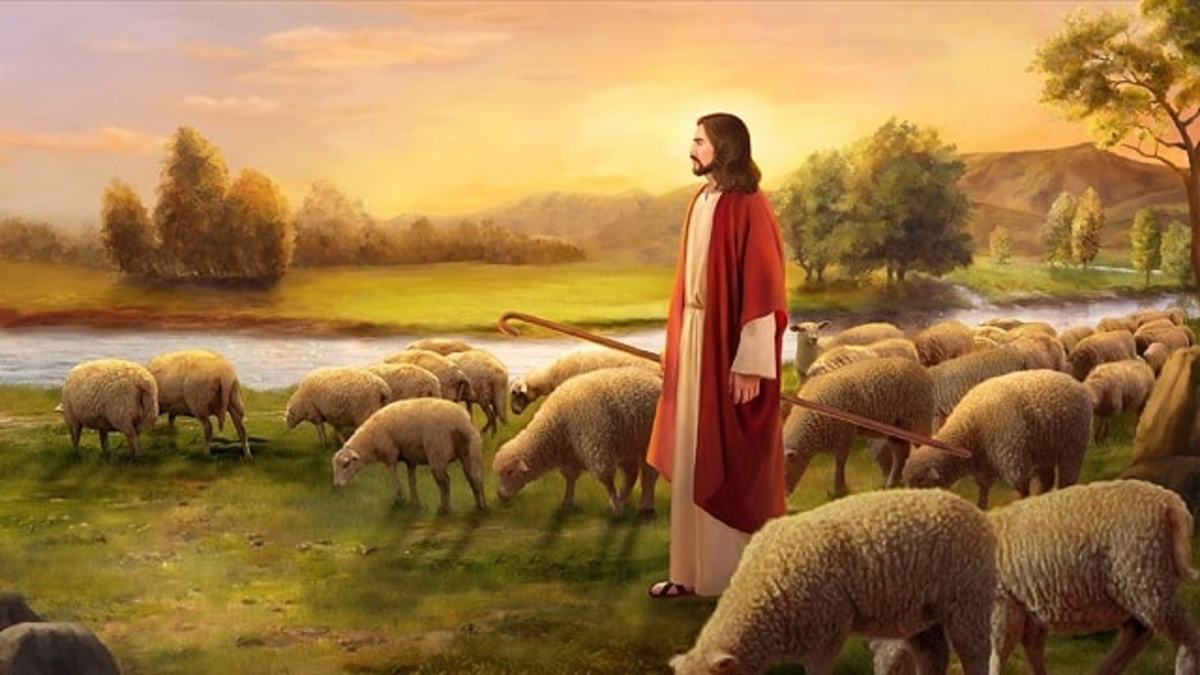 Isus este Păstorul cel Bun. Noi îi aparținem pentru că El ne-a creat, ne-a mântuit și ne călăuzește (Ioan 10:4, 11-12).
Când intrăm într-o relație intimă cu El, îi recunoaștem vocea și devenim parte din turma Lui (Ioan 10:4-5, 16).
“Am ajuns ca apa care se scurge, și toate oasele mi se despart; mi s-a făcut inima ca ceara și se topește înăuntrul meu.” (Psalm 22:14)
MESIA CARE SUFERĂ
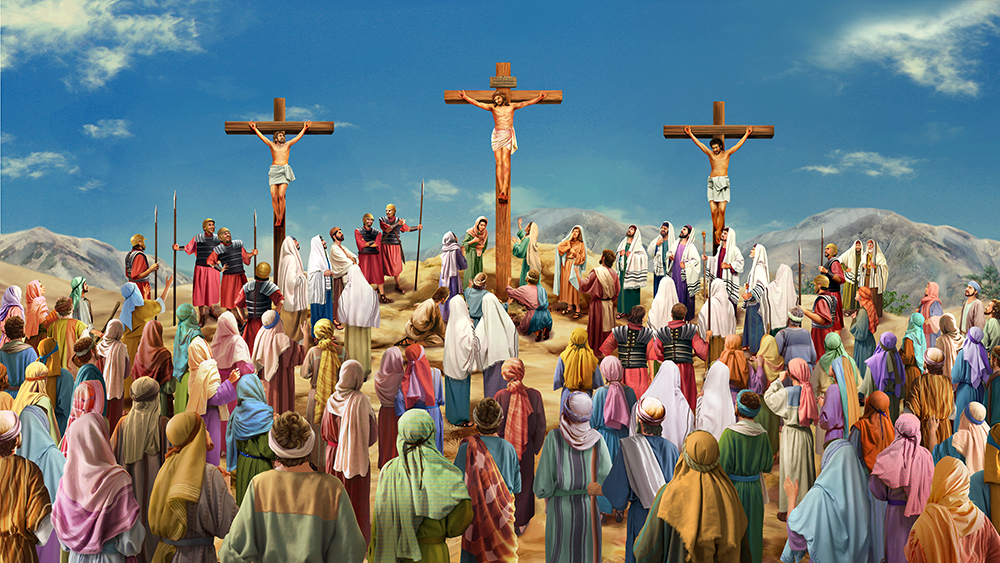 Psalmul 22 este o prezicere a suferințelor lui Mesia. S-a împlinit în exactitate la răstignirea lui Isus.
În ciuda respingerii poporului său și a suferinței la care a fost supus, Dumnezeu l-a făcut pe Isus „piatra unghiulară” a Templului spiritual (Ps. 118:22; Efes. 2:20-22; 1P. 2:4).
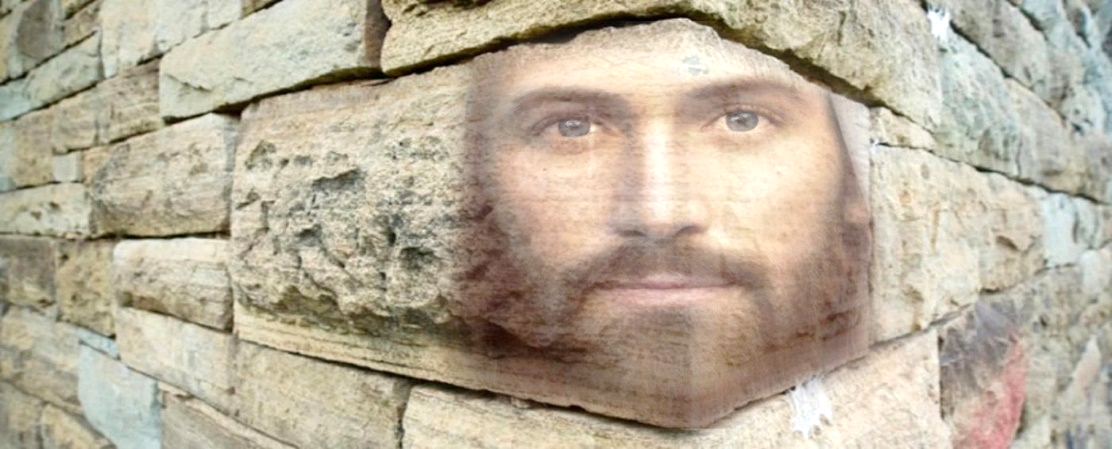 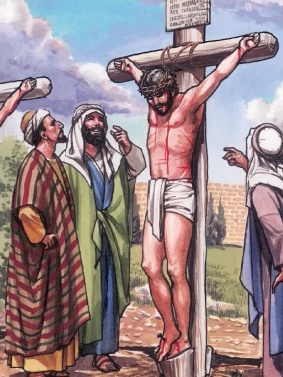 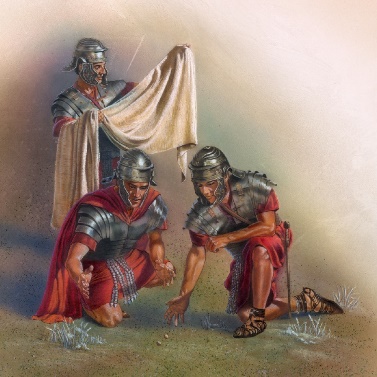 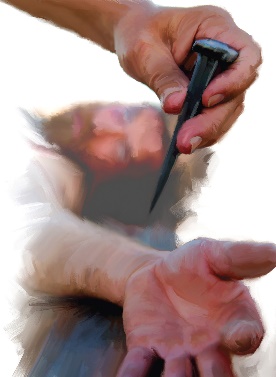 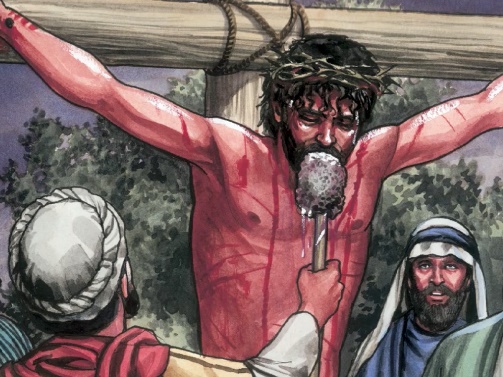 Dacă ne lăsăm să cădem pe această „piatră”, vom fi zdrobiți și vom obține mântuirea; dar, dacă îl respingem, vom fi zdrobiți în bucăți și vom fi pierduți (Luca 20:17-18)
FIUL LUI DAVID
“„Am făcut legământ cu alesul Meu” – zice Domnul – „iată ce am jurat robului Meu David: 4 „Îți voi întări sămânța pe vecie și-n veci îți voi așeza scaunul de domnie.” (Psalm 89:3-4)
Dumnezeu a făcut un legământ cu David și l-a declarat „întâiul născut”, adică cel mai mare dintre împărații pământului (Ps. 89:27).
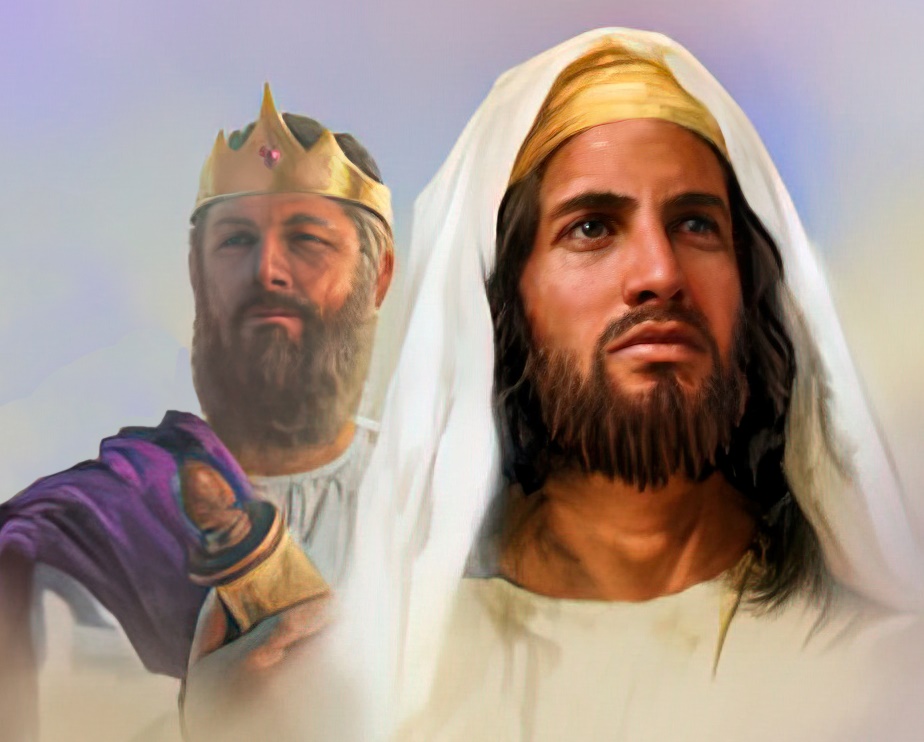 El a promis sub jurământ că urmașii lui David vor sta pe tronul lui Israel pentru totdeauna (Ps. 89:3-4).
Cu toate acestea, Dumnezeu a respins pe unsul Său și a luat împărăția (Ps. 89:38-39). De ce?
Partea umană a legământului a eșuat (Ps. 132:11-12). Totuși, Dumnezeu și-a ținut legământul (Ps. 89:30-37).
Isus, fiul lui David, cel uns, a îmbrăcat pentru totdeauna coroana împărătească (Ps. 132:17-18).
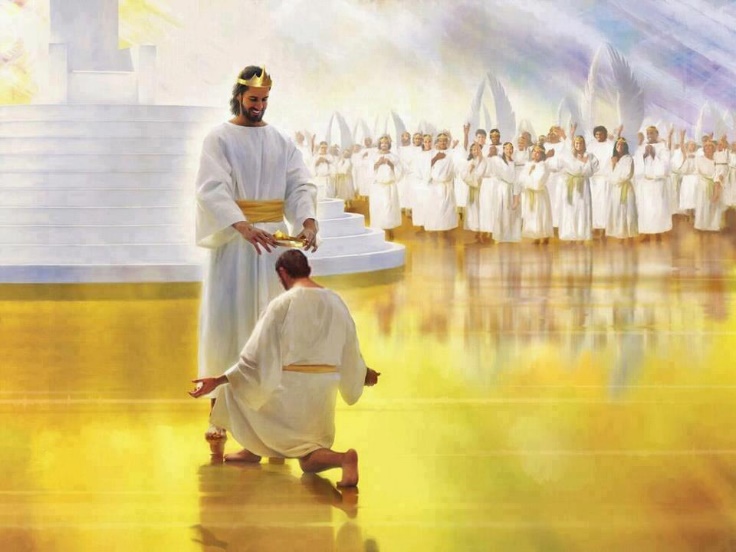 Legământul pe care Dumnezeu l-a făcut cu David ne privește pe toți. Deși, ca ființe umane slabe, eșuăm din nou și din nou să respectăm obligațiile legământului, Dumnezeu, în mila Sa, ne va onora pe toți cei care, prin credință, ne agățăm de Mântuitorul, declarându-ne „regi și preoți” (Apoc. 1:5-6).
ÎMPĂRAT VEȘNIC
“Totuși, Eu am uns pe Împăratul Meu pe Sion, muntele Meu cel sfânt.” (Psalm 2:6)
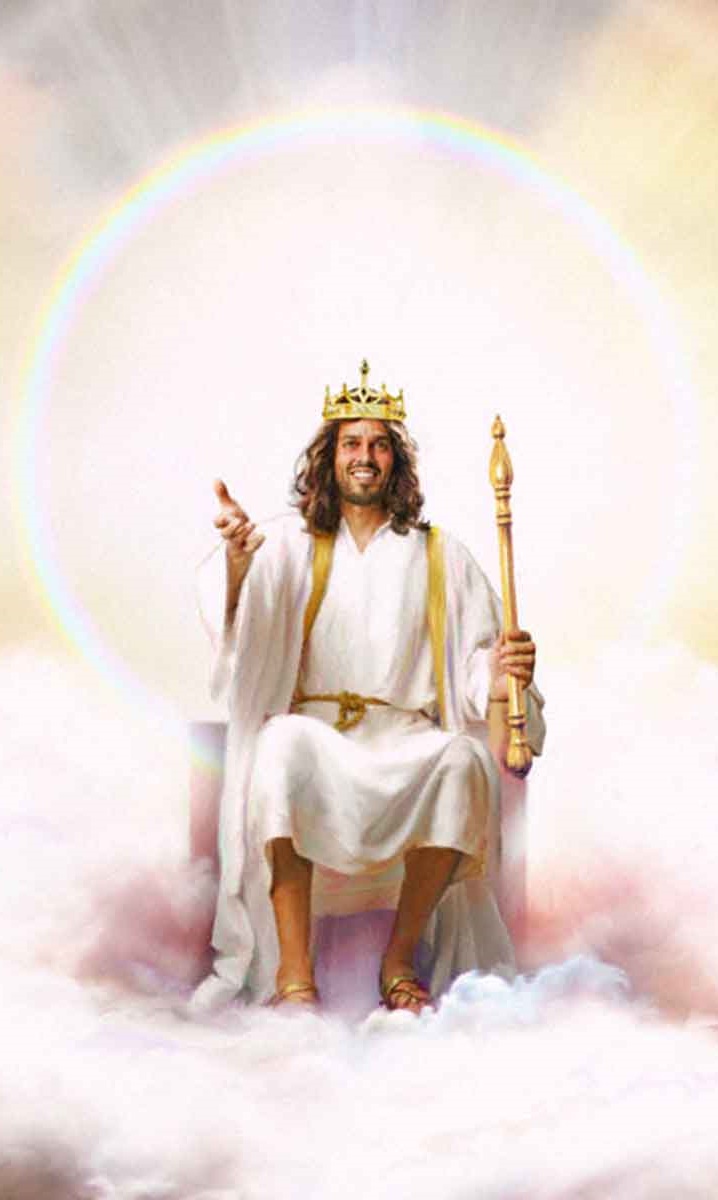 La înviere, Dumnezeu L-a declarat pe Isus Fiul Său născut (Ps. 2:7; Fapte 13:32-33). Această expresie indică faptul că Isus și-a asumat legământul davidic și a devenit împărat veșnic (Ps. 2:8-12).
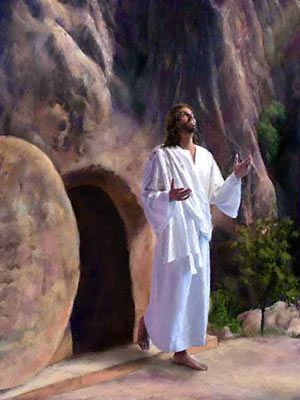 Satana dorise să uzurpe tronul, acuzându-l pe Isus că este un rege nedrept. Dar, de la înviere, Isus stă din nou pe tronul lui Dumnezeu (Ps. 110:1). Odată ce a fost demonstrată falsitatea acuzațiilor, Isus este adorat în Cer și Pământ, așteaptă distrugerea finală a păcatului și a răzvrătirii.
Cum este împărăția lui Isus?
PREOT CERESC
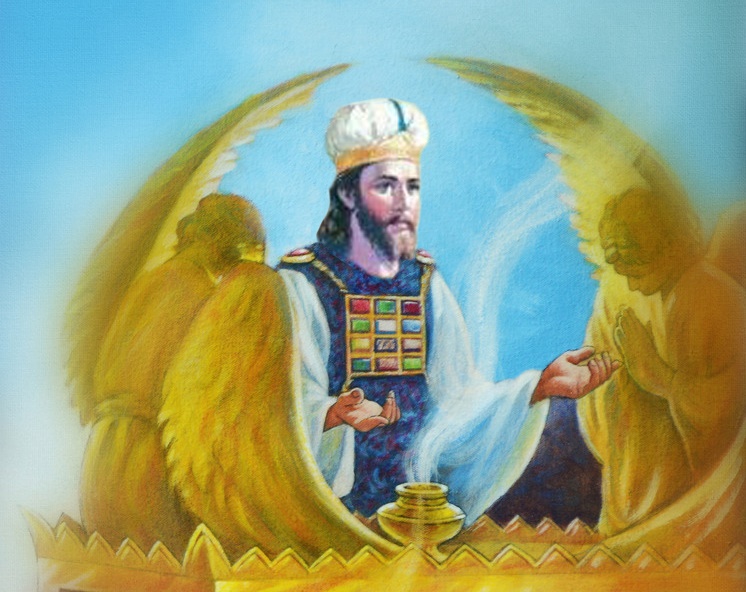 “Domnul a jurat, și nu-I va părea rău: „Tu ești preot în veac, în felul lui Melhisedec.” (Psalm 110:4)
Un jurământ îl stabilește pe Isus ca rege (132:11), iar un jurământ îl stabilește ca preot (Ps. 110:4).
Ca membru al seminției lui Iuda, Isus a fost exclus din preoție. Cu toate acestea, Dumnezeu Însuși l-a declarat preot conform unei slujiri superioare (și anterioare) preoției levitice (Evr. 7:14-15).
În ce aspecte este superioară preoția lui Isus?
Minunata preoție regală a lui Isus cere ascultarea și încrederea noastră absolută.
E. G. W. (Patriarhi și profeți, pag. 190)
“După cădere, El a văzut oile Sale condamnate la pieire pe căile întunecoase ale păcatului. Pentru a-i mântui pe acești rătăciți, El a părăsit onorurile și slava din casa Tatălui Său. […] Glasul Său este auzit chemându-le la staulul Său, „umbrar împotriva căldurii zilei și … loc de adăpost și de ocrotire împotriva furtunii și ploii” (Isaia 4:6). Grija Sa pentru turmă este neobosită. El întărește oaia care este slabă, alină suferințele, strânge mieii în brațele Sale și-i poartă la sânul Său. Oile Sale Îl iubesc.”